M6-1.  Prison TC & the 14 Components:Part 1
Prison-based Therapeutic Communities:  
A Comprehensive Staff Training Course
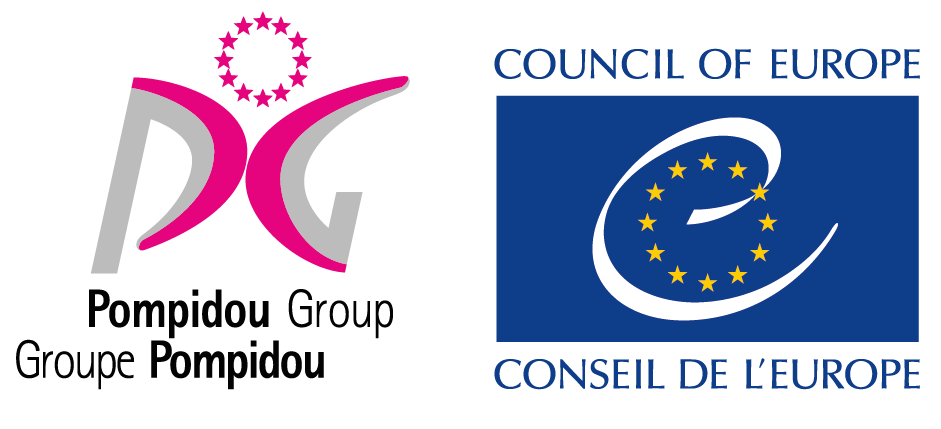 TC - 14 Components: A Reminder
Community separateness
Community environment
Community activities
Staff as community members
Peers as role models
Structured day
Stages of the programme/treatment phases
Prison-based Therapeutic Communities:  
A Comprehensive Staff Training Course
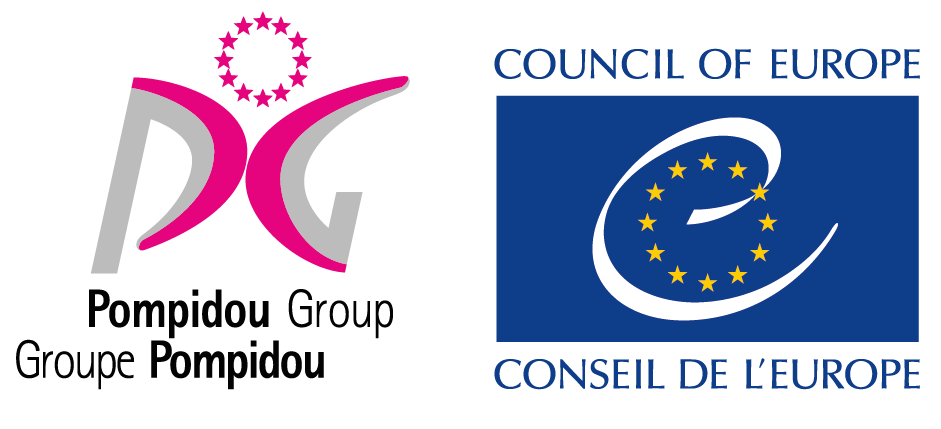 1. Community Separateness
As far as possible, it is important that the TC is separate from the rest of the prison.  In practice this means that:

there are no shared areas – exercise yards, dining areas etc.
the TC area should include its own sleeping accommodation
the TC area should if possible include its own kitchen area & certainly its own dining area
entry into the TC area should involve security checks (though not necessarily on a daily basis)
this is to ensure both that the TC area is drug-free and that TC members are safe
staff members on the TC should be as permanent as possible – staff turn-over undermines the TC ethos
Prison-based Therapeutic Communities:  
A Comprehensive Staff Training Course
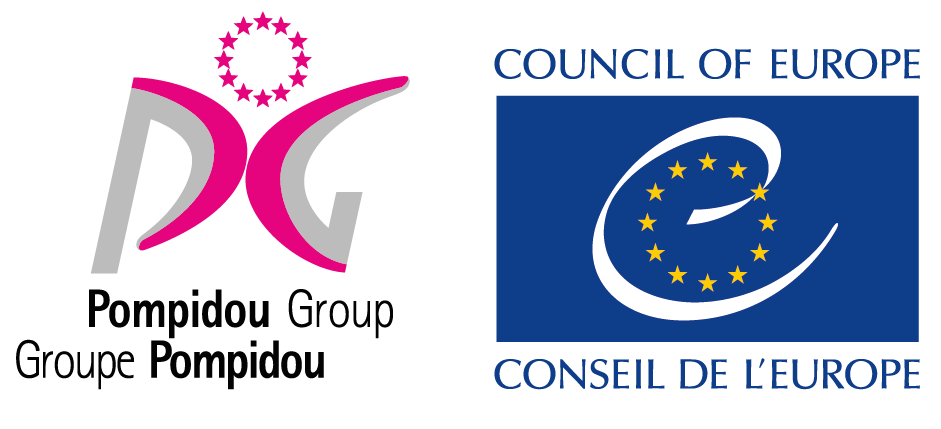 2. Community Environment
It is important that the TC feels different to the rest of the prison.  This means that it should:

encourage the use of a distinct TC language
discourage prison-talk and street drug-talk
be in a comfortable space with rooms for meeting, sleeping, dining etc.
be decorated with TC slogans, concepts, structure boards etc.
Prison-based Therapeutic Communities:  
A Comprehensive Staff Training Course
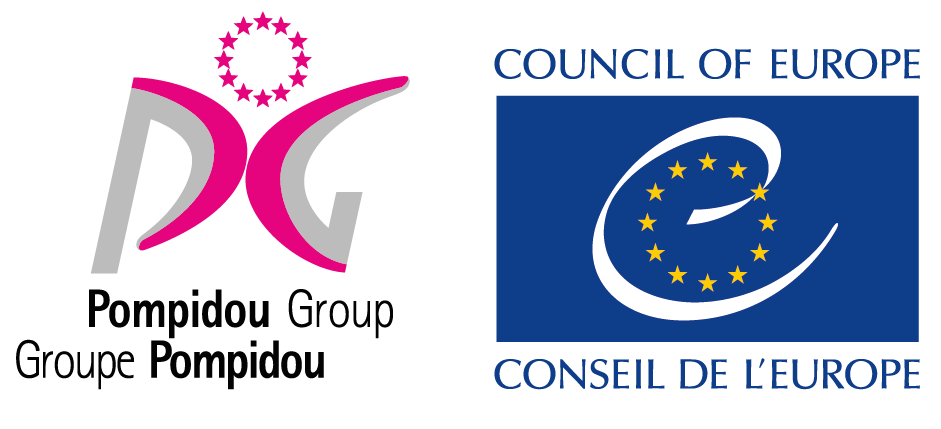 3. Community Activities
Working on the floor is NOT simply something to fill the time between meetings and groups.  It is a part of a deliberately constructed therapeutic environment.  Activities should:

follow the TC structure and use its communication channels
include at least one meal prepared and served by the members and eaten together
social or group  activities (non-work) should as far as possible include the whole community
they will include meetings, seminars, organised recreation & ceremonies/celebrations (birthdays, graduations etc.)
Prison-based Therapeutic Communities:  
A Comprehensive Staff Training Course
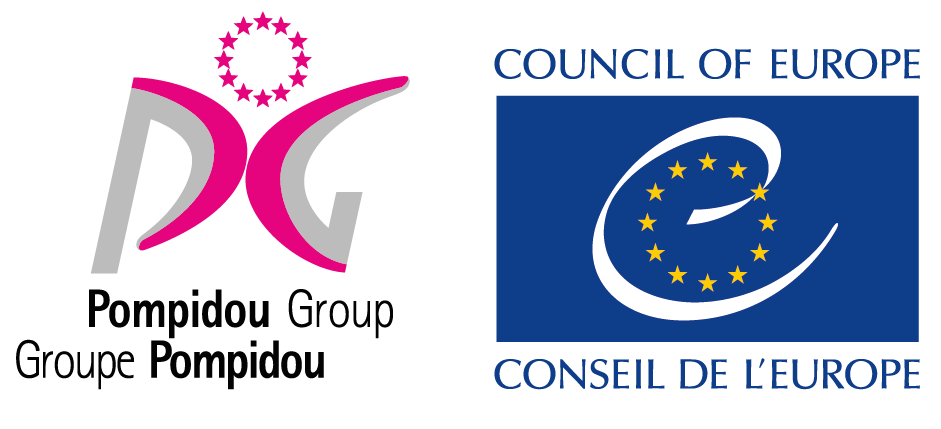 4. Staff as Community Members
Unlike most other drug treatment interventions, the ethos is ‘we’ and not ‘us and them’.  Staff should be aware that they are members of the community:

ideally, the staff team should include prison officers, TC therapists and TC graduates (and be trained together)
staff should act as role models in their relations with each other and with TC members
ideally, all relations should be on first-name terms (see: point 1)
ideally prison officers should not be in uniform
the staff team should work to agreed divisions of responsibility
cross-training should be available on induction and at regular points afterwards
Prison-based Therapeutic Communities:  
A Comprehensive Staff Training Course
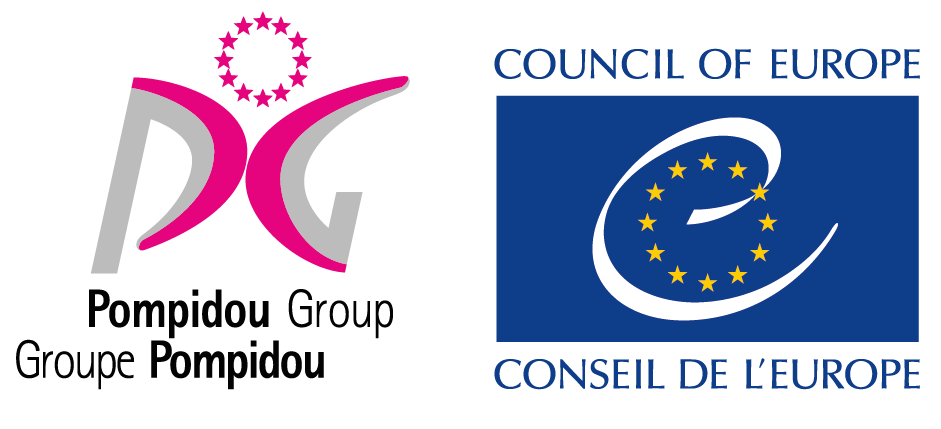 5. Peers as Role Models
Role modelling is central to the TC approach.  Senior members should:

act as guides and mentors to junior members
be encouraged to demonstrate pro-social behaviour 
be encouraged to use their position to correct poor behaviour/performance in other members
should be pro-active in getting things done and recognising things that need to be done
be aware that encouraging good attitudes in others has personal benefits for them
Prison-based Therapeutic Communities:  
A Comprehensive Staff Training Course
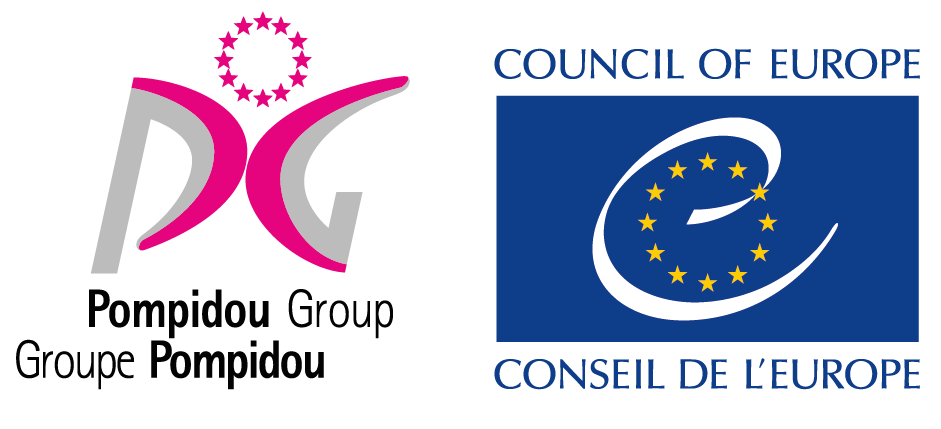 6. Structured Day
TCs should be both busy and repetitive.  Keeping members occupied discourages negative thinking and repeating activities helps to reinforce them.  TC days should:

begin with an uplifting meeting organised by senior members
involve work activity in assigned teams
be consistent and dependable
include a group or at least one seminar 
conclude with an evening (closing) meeting which is used to note successes, make announcements, reflect on the day and plan tomorrow
Prison-based Therapeutic Communities:  
A Comprehensive Staff Training Course
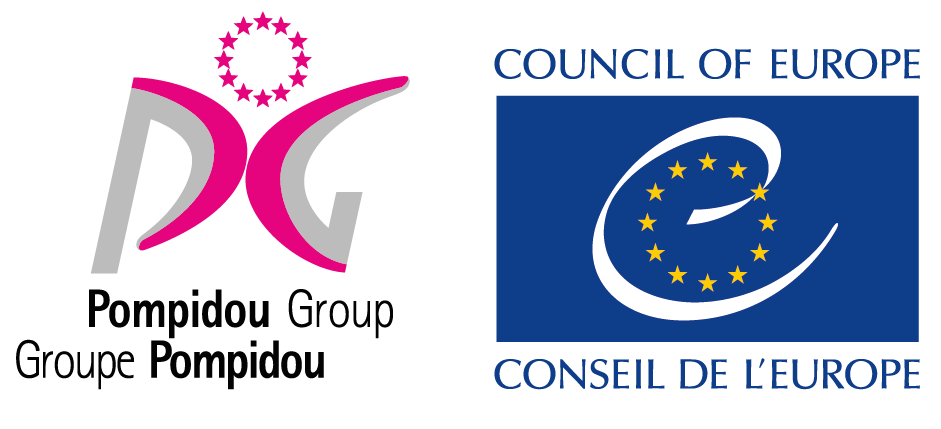 7. Stages (Phases) of the Programme
The TC programme will normally be separated into three stages or phases:

Induction phase – will normally start 12-18 months before release and will include orientation to the programme and instruction on the TC approach 
Primary phase – begins once the member understands the basic principles and is an opportunity to put them into practice under the guidance of staff and peers
Re-entry phase – should commence shortly before release and should prepare the member for life outside the community (ideally, this should include some form of TC-based after-care)
Prison-based Therapeutic Communities:  
A Comprehensive Staff Training Course
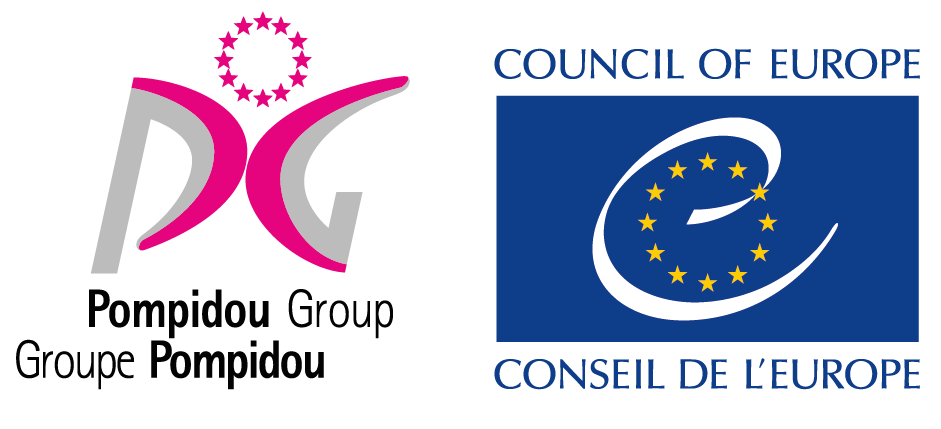